Formalités liées à la création d’une société
Florian Ernotte
florian@avroy.be
Absym 2023
1
Code des sociétés & associations
Absym 2023
2
Code des sociétés & associations
Statuts
Plan financier
Apport 
Quasi-apport
Pacte/convention d’actionnaires?
Absym 2023
3
Statuts
Notaire

Objets de la société

Clauses additionnelles (clause d’agrément, démission à charge du patrimoine sociale,…)
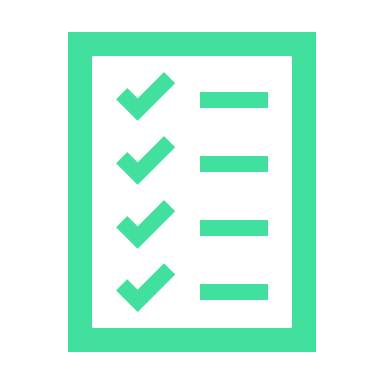 Absym 2023
4
Plan financier
Une description précise de l’activité
Un aperçu de toutes les sources de financement à la constitution
Un bilan d'ouverture après 12 mois et 24 mois
Un compte de résultats projeté après douze et vingt-quatre mois
Un budget des revenus et dépenses projetés pour une période d'au moins deux ans 
Une description des hypothèses retenues pour le CA et la rentabilités prévue
le nom de l'expert externe qui a apporté son assistance lors de l'établissement du plan financier
Absym 2023
5
Plan financier
Réfléchir avant de se lancer  : description précise et hypothèses utilisées
Responsabilité des fondateurs en cas de faillite dans les 3 ans
Absym 2023
6
Apport
Souscription intégrale & libération intégrale (sauf disposition contraire des statuts)

Différents apports
Nature 
Industrie 
Numéraire
Absym 2023
7
Apport
Absym 2023
8
Quasi -apports
Cession (vente) d’un actif (clientèle?)

Bien appartenant à: 
une personne qui a signé l'acte constitutif, 
un administrateur, 
un actionnaire

Que la société se propose d'acquérir dans un délai de deux ans à compter de l'acquisition de la personnalité juridique

SRL vs. SA

Rapport spécial de l’organe d’administration  - cfr apport.
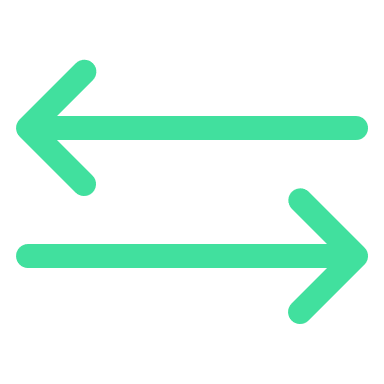 Absym 2023
9
Administratif & co.
Absym 2023
10
Administratif & co.
Inscription à la TVA 
Inscription à un guichet d’entreprise 
Reprise de contrats en cours
Absym 2023
11
Déontologie
Absym 2023
12
Déontologie
Le médecin ne doit plus soumettre à l’approbation préalable de son conseil provincial tout projet de statuts, de règlement d’ordre intérieur, d’acte de fondation d’une société ou d’une association, ou tout projet de convention. Il en va de même pour tout projet de modification de l’un de ces documents. 
Néanmoins, le médecin peut soumettre pour avis à son conseil provincial le projet de ses conventions de collaboration et de modifications. Le conseil provincial rend un avis déontologique.
Absym 2023
13
Déontologie
Lignes directrices « Contrats & sociétés) (Avis CN 15 septembre 2018 – a162005)
Absym 2023
14
Merci !
florian@avroy.be
Absym 2023
15